DEUTSCH
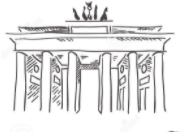 5.KLASSE
THEMA DER STUNDE:
„Die Schule“
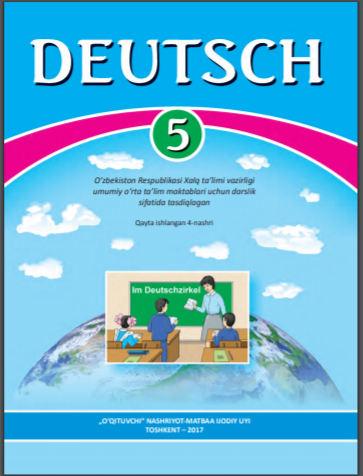 PLAN DER STUNDE:
Kontrolle der Hausaufgabe
 Wir lernen Wörter
 Wir lesen den Text
 Wir machen Übungen
 Selbständige Arbeit
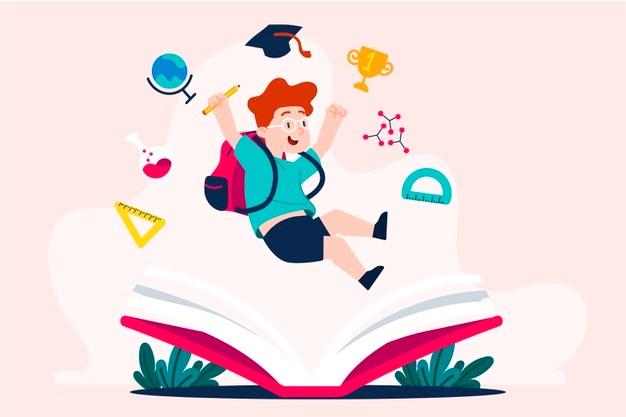 Kontrolle der Hausaufgabe
Übung 1, Seite 105.
 Ergänzen Sie die Sätze!
 Ich              in der Stadt Taschkent.
 Die Stadt ist                             .
 In der Stadt befinden sich                                     

 Hierher kommen viele            .
wohne
groß und schön
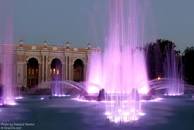 viele Sehenswürdigkeiten.
Gäste
Wir lernen Wörter
Wortschatztraining
Freunde
Fächer
Pausen
Schule
Schulsachen
Schulräume
Stundenplan
Wir lesen den Text
Die Schule
       Das ist eine Schule. Die Schule ist groß und neu. Die Schule hat viele Klassenzimmer. Die Klassenzimmer sind hell und groß. Die Schüler gehen in die Schule. Der Unterricht beginnt um 8.30 Uhr. Die Schule hat auch eine Sporthalle. Die Schüler lernen fleißig. Da gibt es eine Bibliothek. Sie ist nicht groß. Die Bibliothek hat viele Bücher. Das ist unser 
Speiseraum. Er ist groß. Hier essen wir
 zu Mittag. Ich habe meine Schule sehr
 gern.
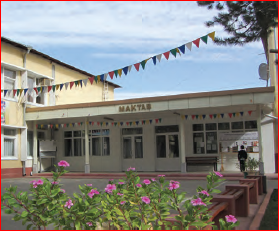 Was passt nicht?
Zusammengesetze Substantive
Schauen Sie den Stundenplan von Monika an
Wie viele Stunden hat Monika am Montag?

 Was hat Monika am Montag?

 Wann hat Monika Kunst?

 Was ist die erste (zweite, dritte…) Stunde am Freitag?
Am Montag hat Monika 6 Stunden.
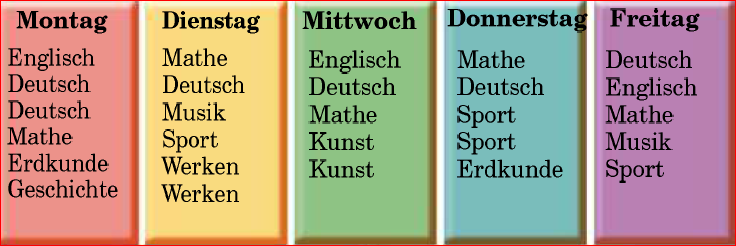 Am Montag hat Monika Englisch, Deutsch, Mathe, … .
Am Mittwoch hat Monika Kunst.
Die erste Stunde am Freitag ist Deutsch.
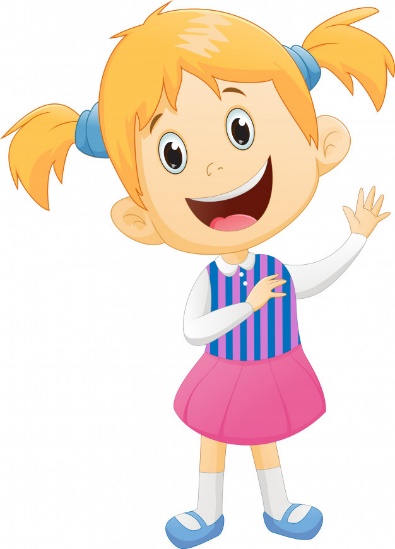 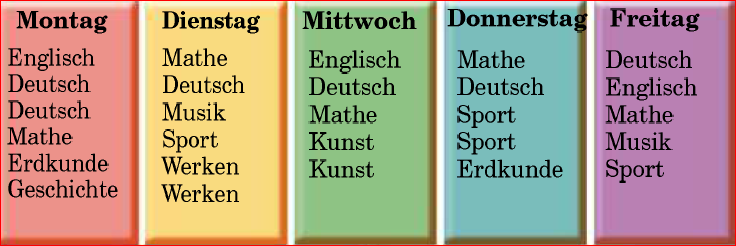 Schreiben Sie die Sätze richtig!
haben/ in der ersten Stunde/ Am Mittwoch/ Deutsch/ wir

Wir/ Am Montag/ haben/ in der dritten Stunde/ Mathe

Sport/ in der fünften Stunde/ haben/ Am Freitag/ wir

In der sechsten Stunde/ Kunst/ Am Dienstag/ wir/ haben

Haben/ Am Sonntag/ frei/ wir
Am Mittwoch in der ersten Stunde haben wir Deutsch.
Am Montag in der dritten Stunde haben wir Mathe.
Am Freitag in der fünften Stunde haben wir Sport.
Am Dienstag in der sechsten Stunde haben wir Kunst.
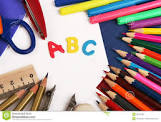 Am Sonntag haben wir frei.
Wortschlange
Welche Wörter haben sich in der Wortschlange versteckt?
DEUTSCHMATHEENGLISCHSPORTWERKEN
KUNSTMUSIKGESCHICHTEERDKUNDE
Mathe
Deutsch
Englisch
Werken
Sport
Kunst
Geschichte
Musik
Erdkunde
Was brauchen Sie für die Stunden?
Selbständige Arbeit
Schreiben Sie über ihre Schule!
  Schreiben Sie Ihren Stundenplan!
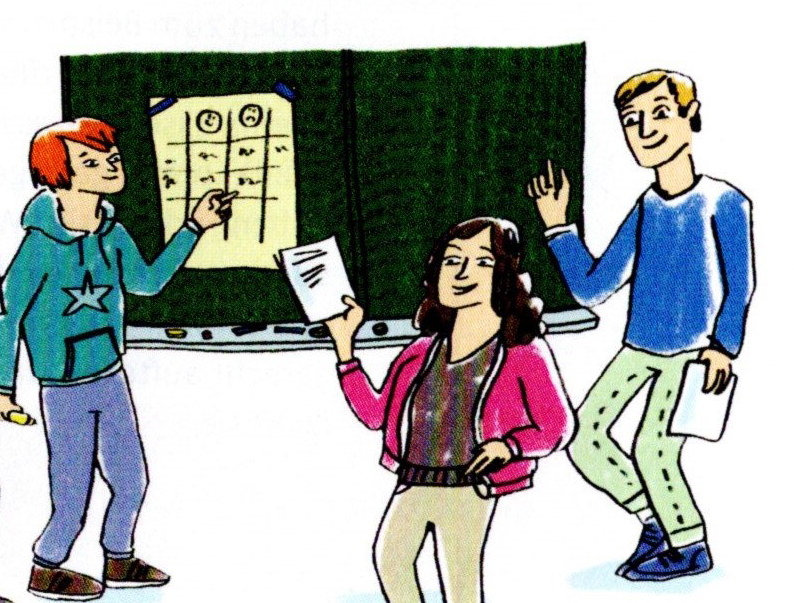 Ende der Stunde
Unsere Stunde ist zu Ende
Danke für Aufmerksamkeit!
Auf Wiedersehen!
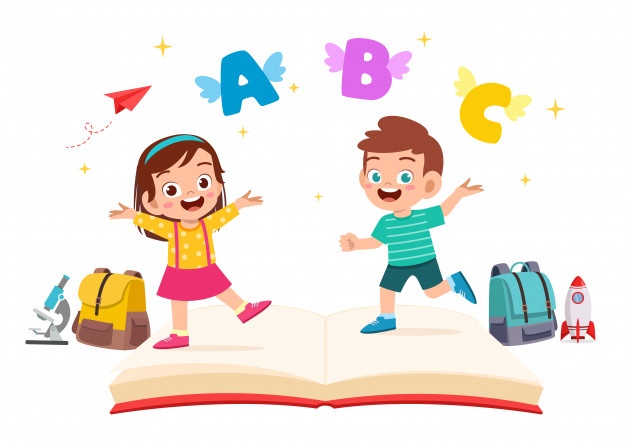